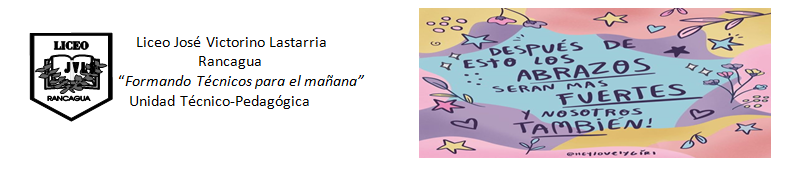 PROMOCIÓN DE LA SALUD
PROGRAMA NACIONAL DE VACUNAS (PNI)
PROFESORA: DORA RODRIGUEZ
(SEMANA DEL 26 AL 30 DE OCTUBRE)
OA3: Aplicar estrategias de promoción de la salud, prevención de enfermedades, hábitos de alimentación saludables para fomentar una vida adecuada para la familia y comunidad de acuerdo a modelos definidos por las políticas de salud.
OBJETIVO DE LA CLASE:
Conocer y prevenir la morbilidad, discapacidad y muertes a enfermedades inmunoprevenibles por vacunas , a lo largo de todo el ciclo vital .
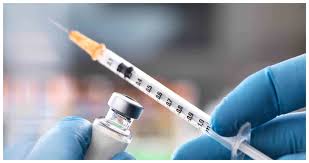 OBJETIVO DEL PROGRAMA NACIONAL DE VACUNA  PNI
Conocer y prevenir la morbilidad, discapacidad y muertes a enfermedades inmunoprevenibles por vacunas , a lo largo de todo el ciclo vital. 

   

 VACUNAS
Vacuna: BCG (Bacillus de Calmette y Guérin)
Protege contra: Tuberculosis
	
Infección bacteriana, suele afectar los pulmones, pero puede  también dañar otras partes del cuerpo. Se disemina a través del aire, cuando una persona con tuberculosis tose o estornuda.
Indicaciones
HEPATITIS B
HEPATITIS B :Es la irritación e hinchazón (inflamación) del hígado debido a infección con el virus de la hepatitis B (VHB) .
 Enfermedad vírica aguda que se transmite a través de la sangre, la saliva o el semen; tiende a ser crónica y entre sus síntomas destaca la ictericia; su período de incubación es de 50 a 180 días. 

PROTECCIÓN :Protege contra la hepatitis B y sus consecuencias  como Cáncer de Hígado y Cirrosis Hepática
La administración se realiza por vía intramuscular en la región antero lateral externa del muslo o en el deltoides, en función de la edad. Está contraindicada, por ficha técnica, la administración en el glúteo, por resultar menos inmunógena 


 DOSIS:(0,5 ml) por vía intramuscular; preferiblemente en las primeras 12 horas de vida
HEXAVALENTE
Es una vacuna que combina seis(6) antígenos. La preparación contiene bacterias muertas de Bordetella pertusis, toxoides tetánico y diftérico, antígeno de superficie del virus de la hepatitis B y polisacárido capsular purificado de Haemophilus influenzae tipo b y para Poliomielitis

Previene la difteria, tos ferina, tétanos, hepatitis B e infecciones invasivas producidas por Haemophilus influenza del tipo b y poliomielitis.
Indicaciones
ACTIVIDAD FINAL PARA TODOS LOS ALUMNOS
DESPUÉS DE LEER Y COMPRENDER EL  POWER POINT  ESCRÍBELO EN TU CUADERNO  Y 
RESPONDE :
1- ¿CONTRA QUÉ ENFERMEDAD PROTEGE LA VACUNA BCG? .  
TICKET DE SALIDA (RESPONDER SÓLO LOS ALUMNOS QUE RETIRAN GUÍAS IMPRESAS EN EL LICEO)
 ¿CONTRA QUÉ ENFERMEDAD PROTEGE LA  VACUNA DE HEXAVALENTE?
¿DÓNDE SE APLICA LA VACUNA HEPATITIS B ?
ENVÍA LAS ACTIVIDADES RESUELTAS AL CORREO 
         rodriguezdora771@gmail.com